Project 1: IoT-enabled smart mobility devices for aging and rehabilitationREU Students: Laura Figueroa, Myat WinFaculty mentor(s): Dr. Turgut & Dr. Bӧlӧni
Week 2 (May 24 – May 28, 2021)

Accomplishments:
Testing on efficentdet network 
Exporting/Live casting web-cam output
Variable/Information extraction (dictionary with the rectangle size, coordinates, labels, and certainty)

Problem & Solutions
Web	camera issues with connectivity, motion, and automation X fps
Reading through efficentdet code to find variables we needed

Plans for next week:
Next week will mostly consist of data collection, analysis, and hopefully starting the training process of our predictive model.
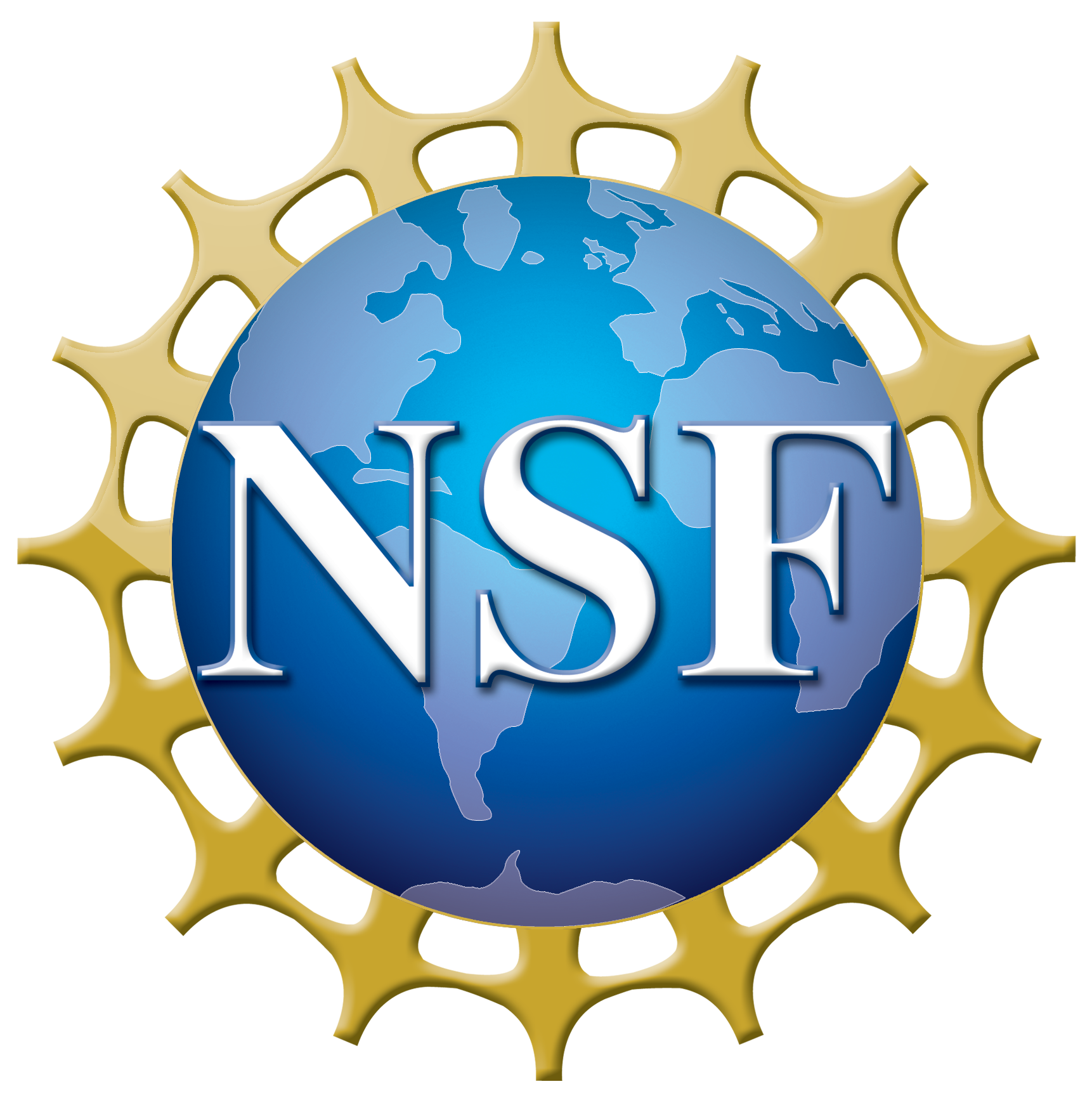 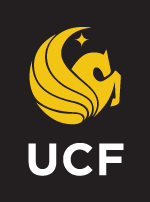 NSF REU Research Experience on Internet of Things 2021
Objection detection Testing
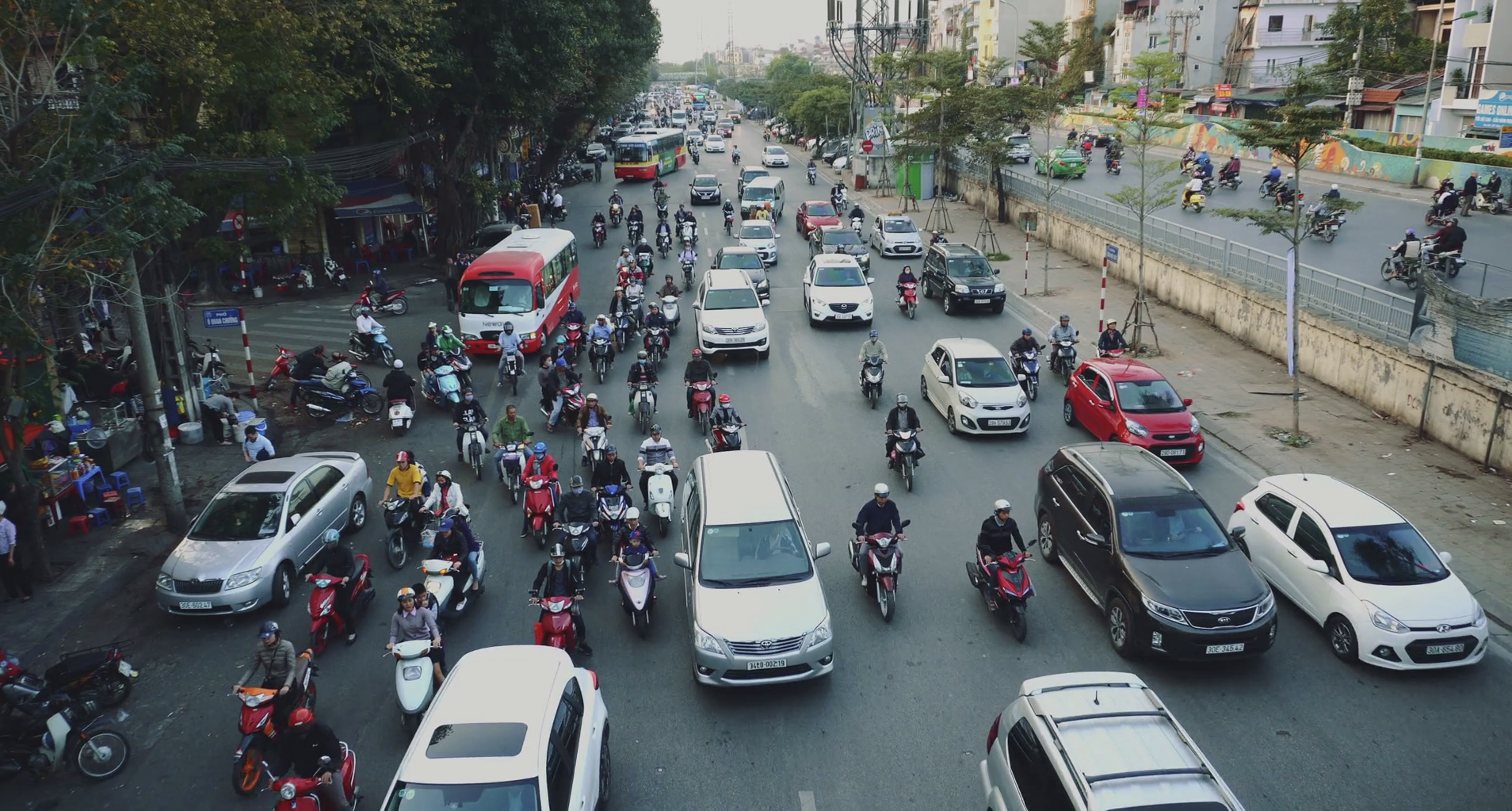 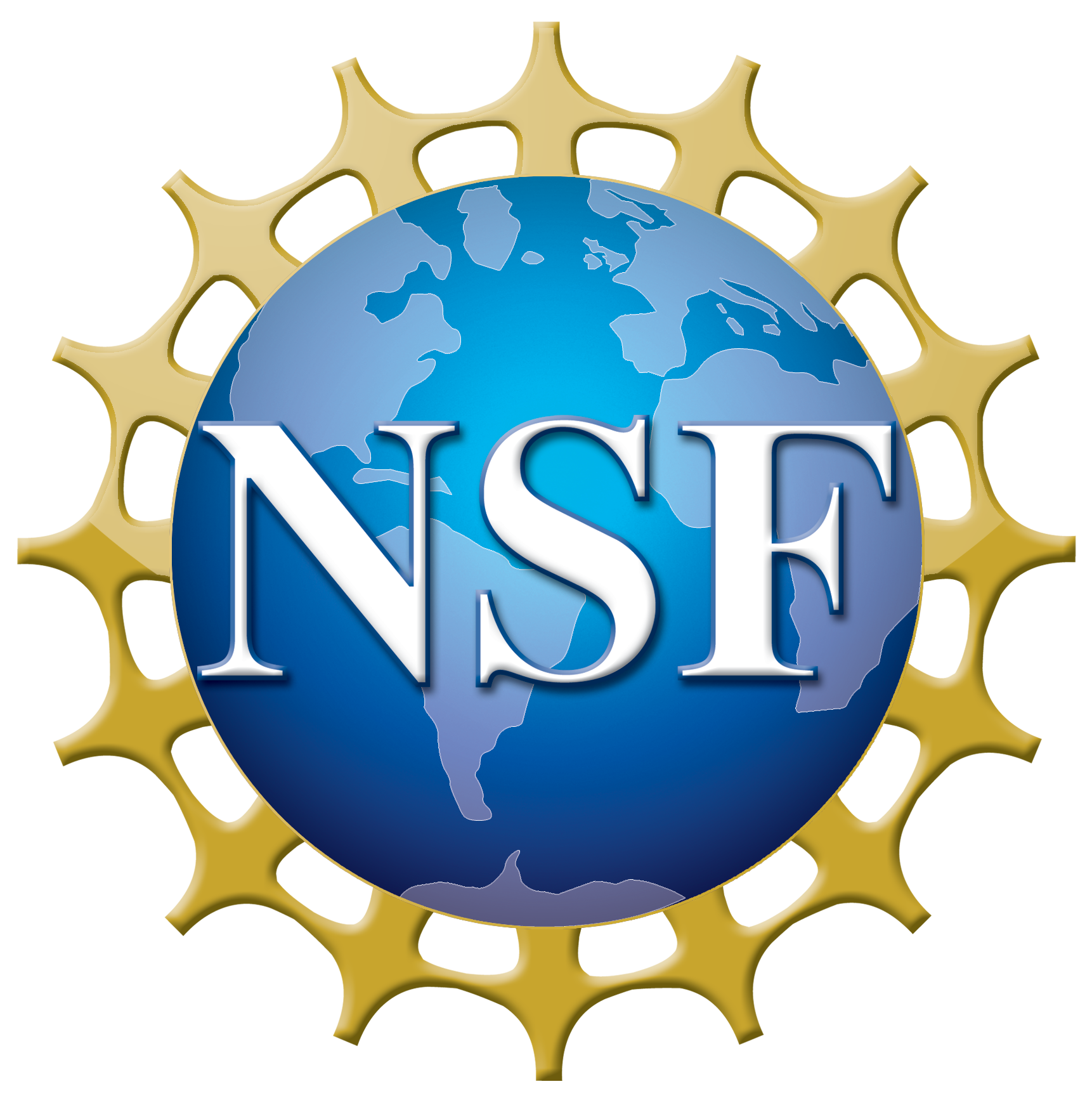 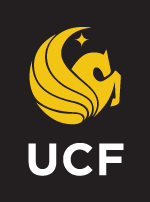 NSF REU Research Experience on Internet of Things 2021
Objection detection Testing
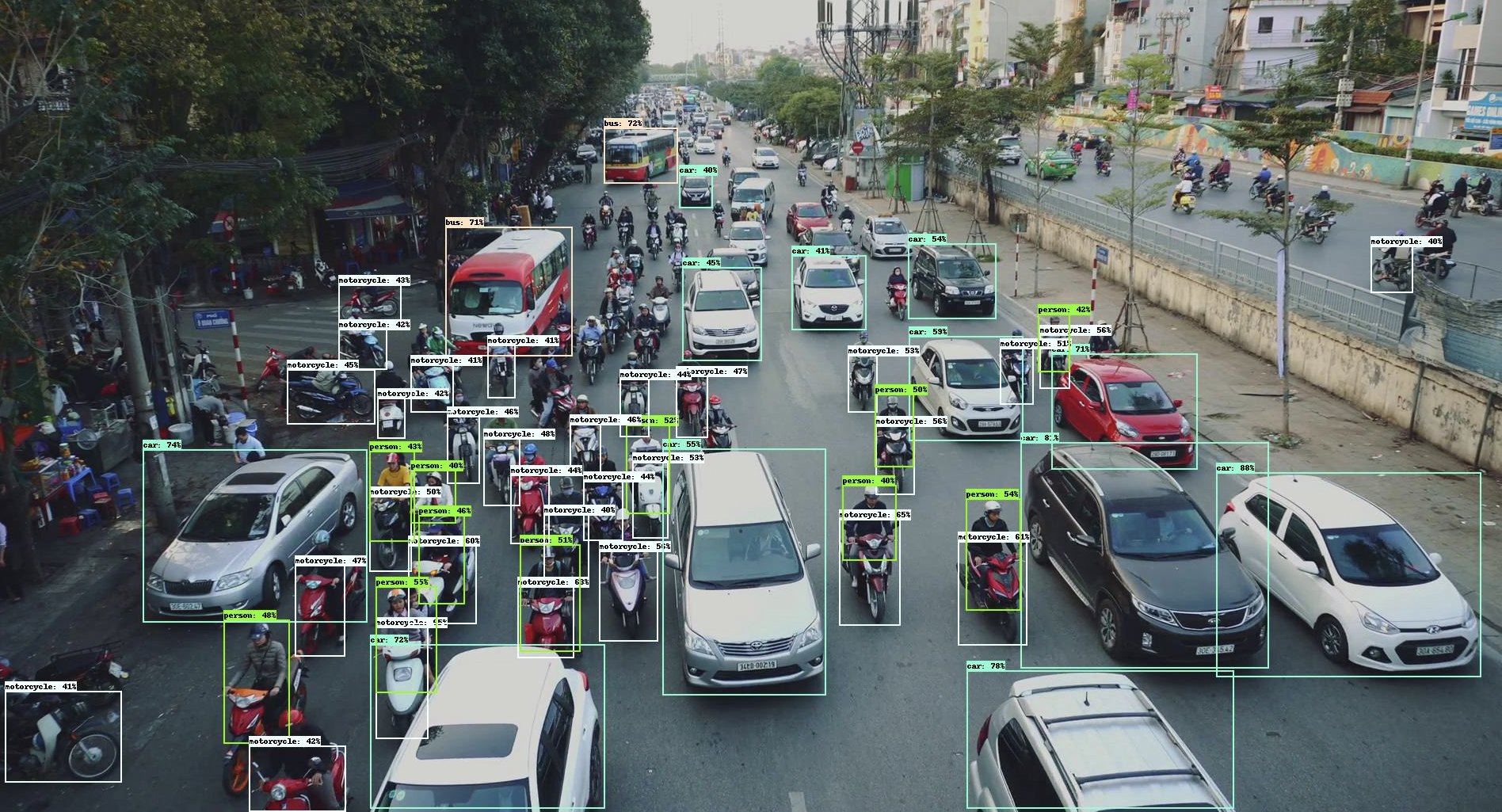 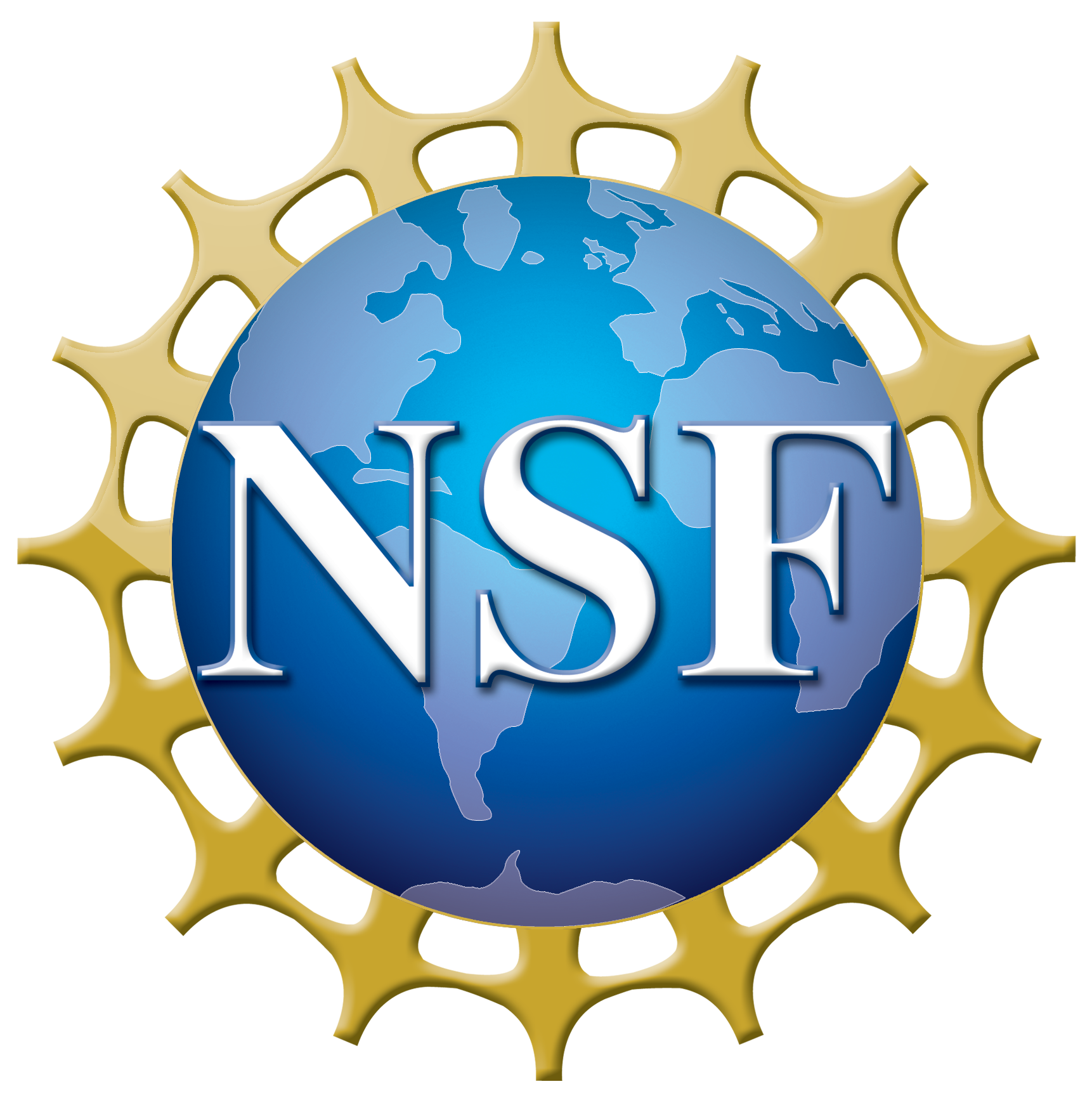 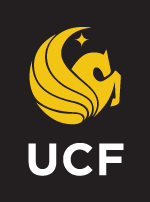 NSF REU Research Experience on Internet of Things 2021
Raspberry Pi Code
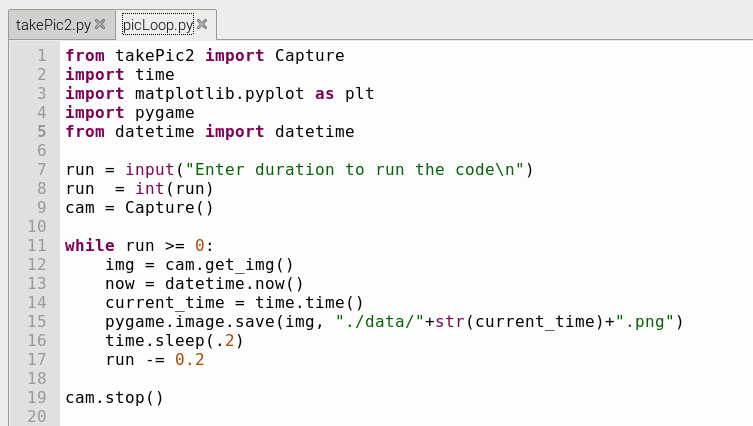 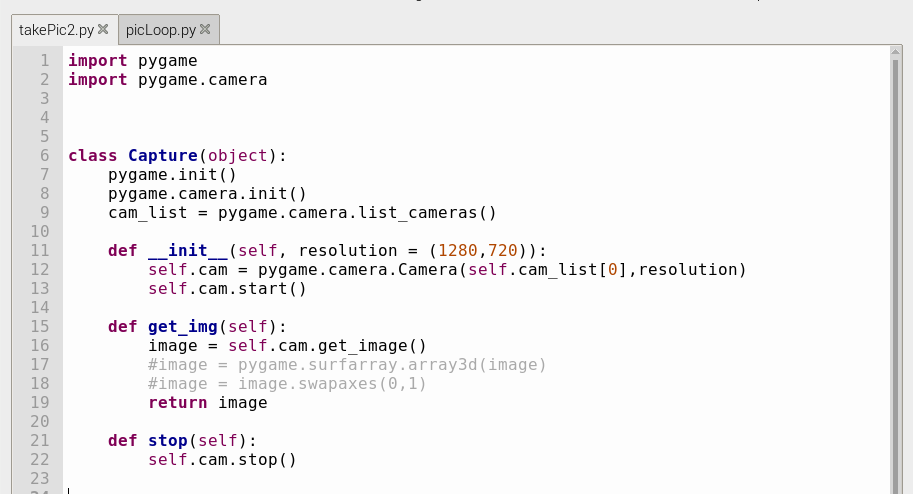 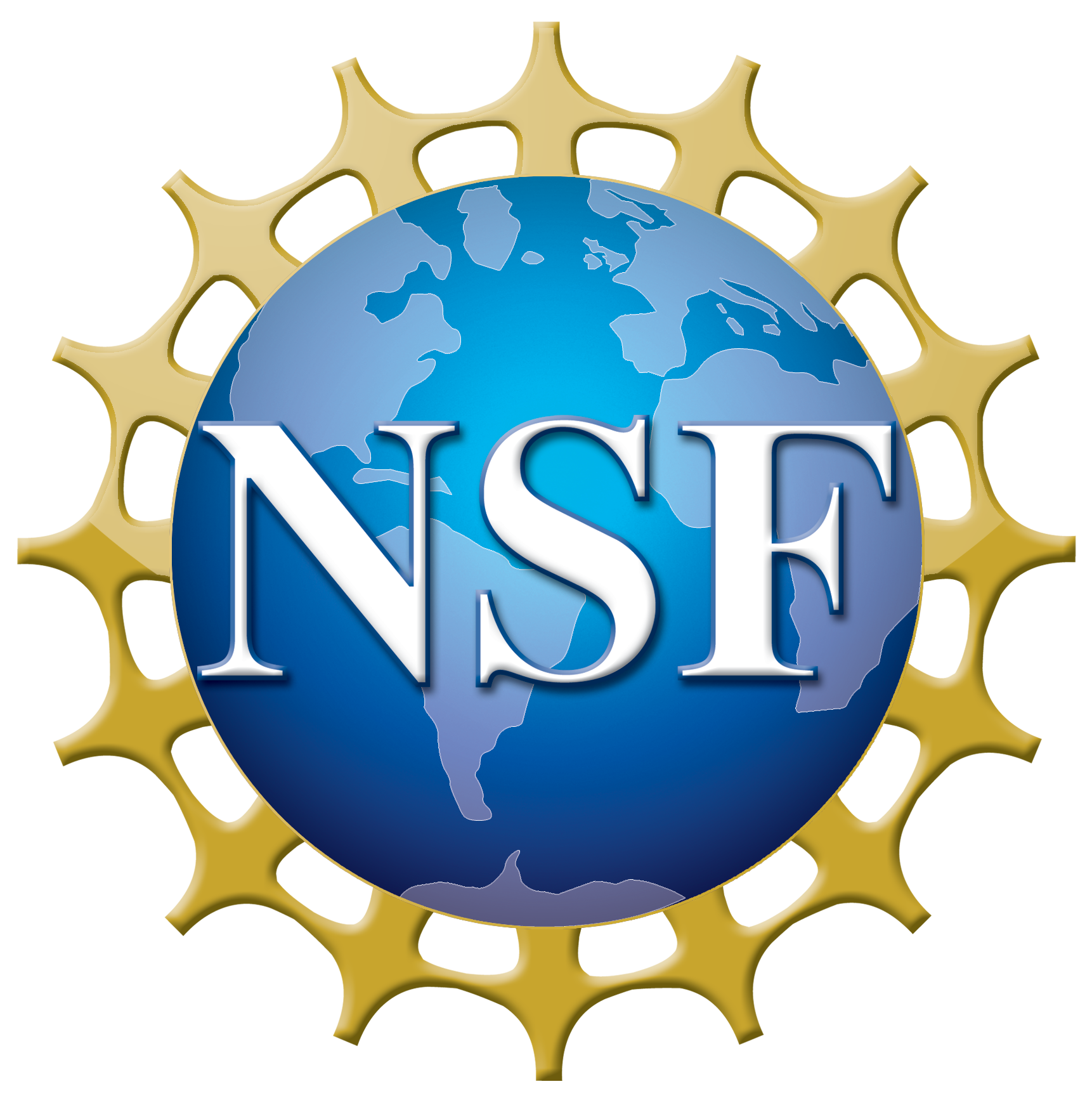 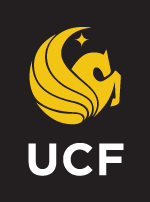 NSF REU Research Experience on Internet of Things 2021
Volunteers Needed
In order to build towards an obstacle aversion program, we must first work towards a predictive model that will predict obstacles’ distance
Overview:
Participants will stand in assigned spots and move as directed down a straight hallway about 30 ft taking 5 fps
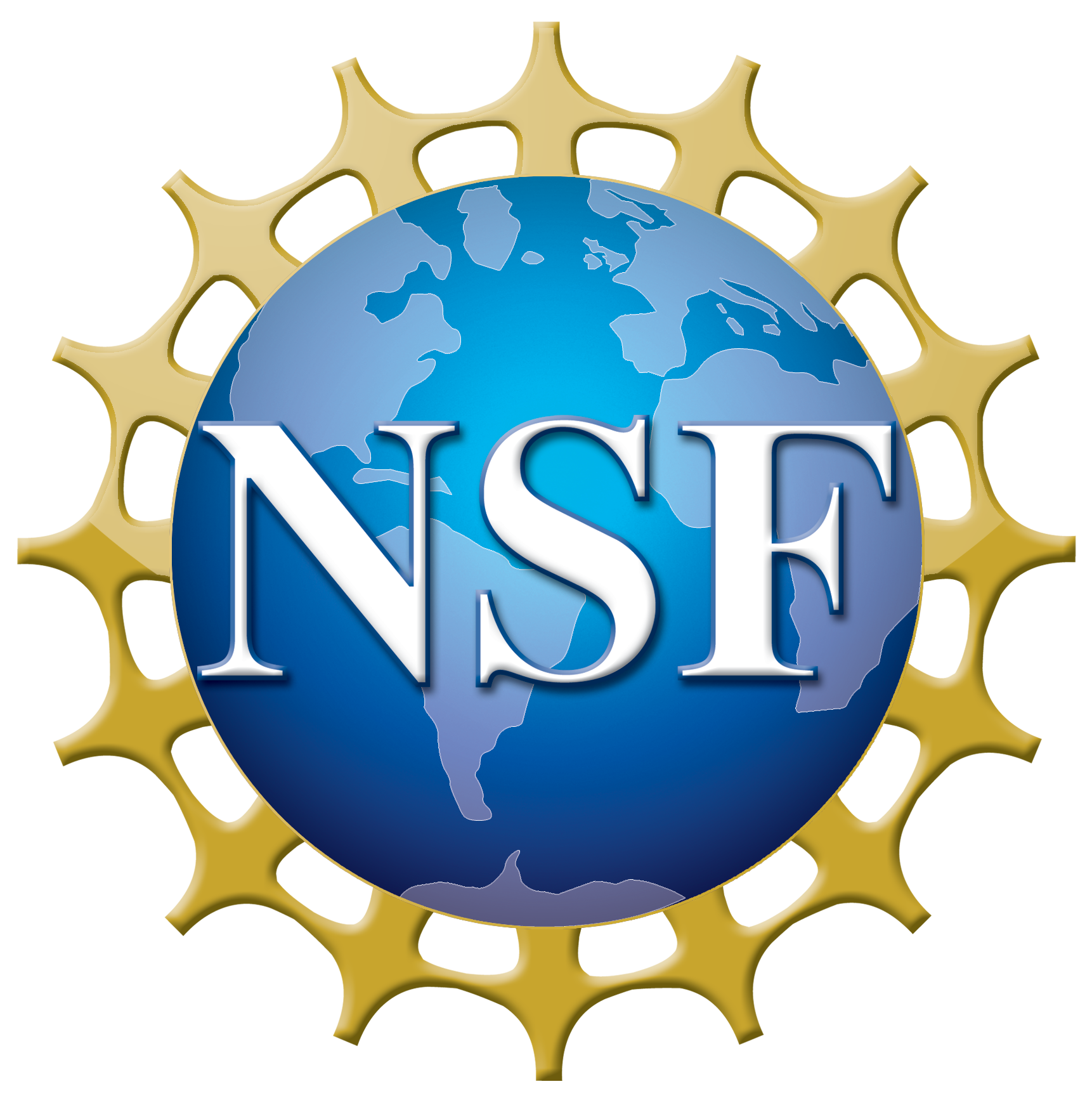 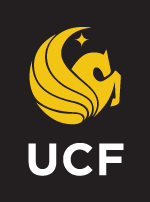 NSF REU Research Experience on Internet of Things 2021